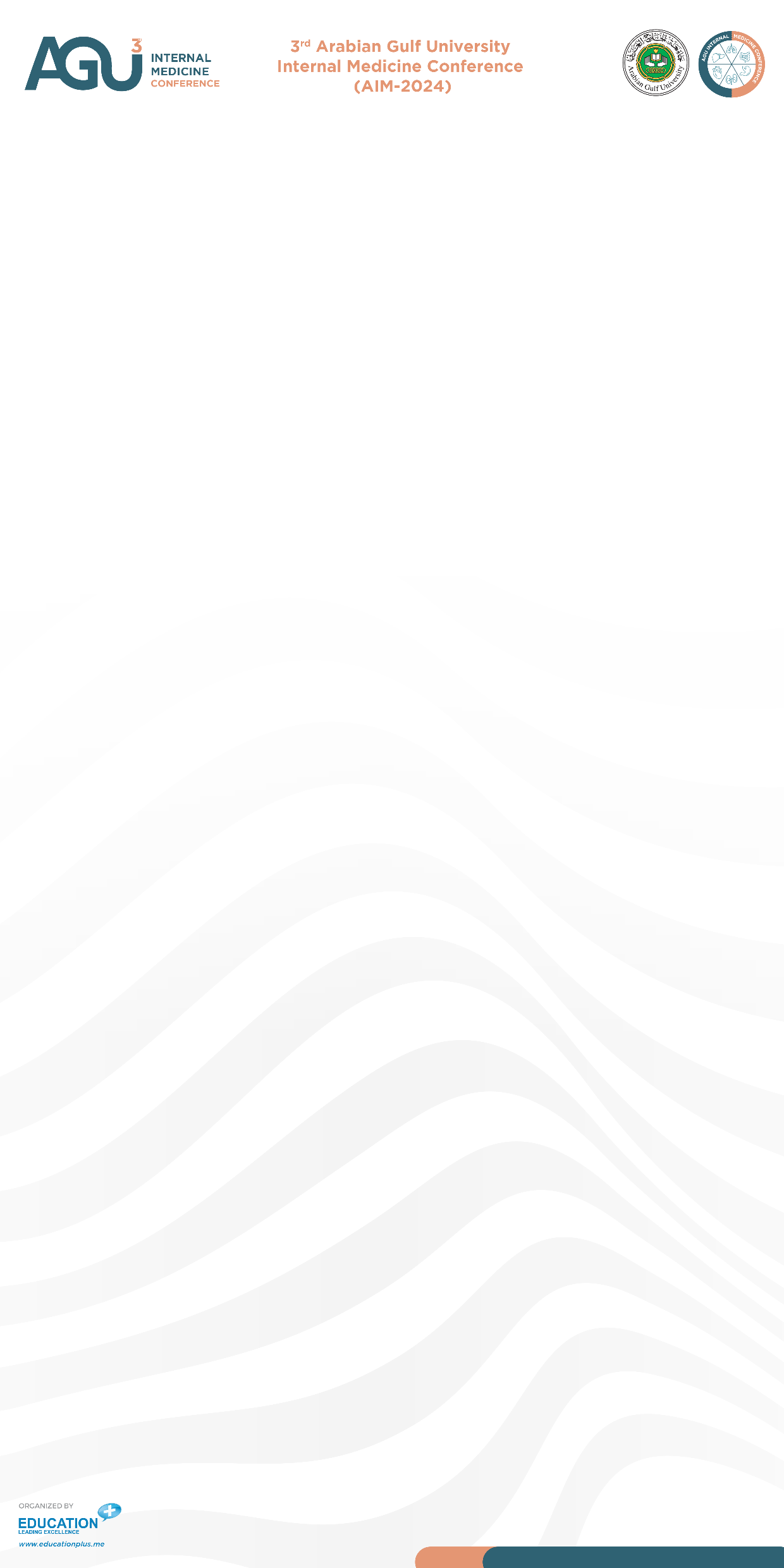 Presenter Name
Poster Title